Varietal Resistance to Cercospora Leaf Blight
Brian Ward, PhD
Department of Plant Pathology and Crop Physiology
Louisiana State University Agricultural Center
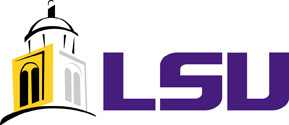 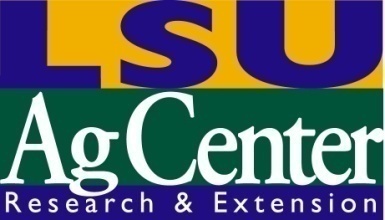 2
Locations
Alexandria / Bossier City / St. Joe, LA
Stoneville / Verona, MS
Cotton Grove, TN
Beaumont, TX
Portageville, MO
Fairhope, AL
Kibler / Marianna / Rohwer / Stuttgart, AR

2016, 2017
3
Refine Rating System
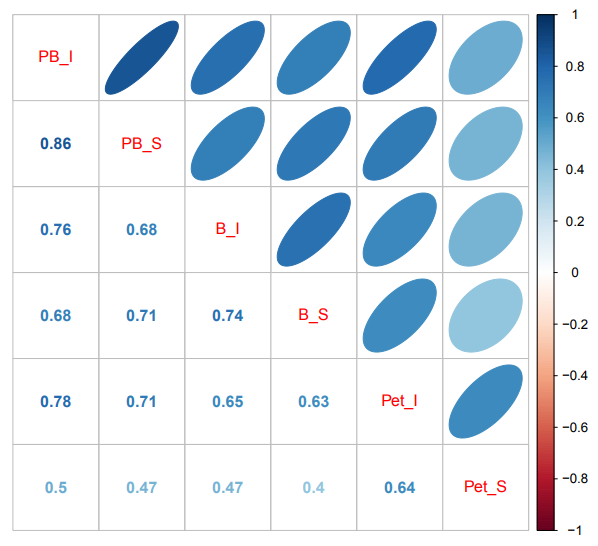 4
Resistant Breeding Lines
2/520 resistant at all analyzed locations
PI 548548
PI 592756

2016
PI 398982 PI 548477 PI 548514 PI 548518 PI 548548 PI 548986 PI 561702 PI 592756 PI593653 PI 595765 PI 601982
2017
PI398359 PI398386 PI398809 PI399003 PI399022 PI407835 PI408191A PI417107 PI417202 PI438295 PI458097 PI506653 PI506866 PI507093 PI507459 PI518673 PI540555 PI548548 PI548653 PI559931 PI592756 PI595081 PI614155 PI615582
5
Resistance Screening
Assay utilizing cercosporin (toxin) applied to leaf disks.
3-6 days, minimal material cost.
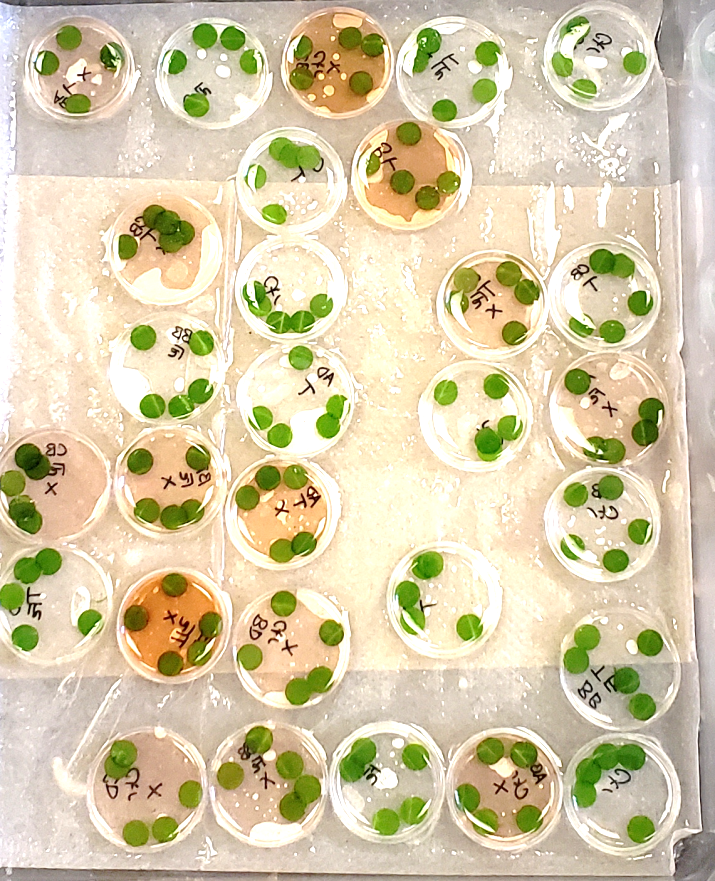 Resistant		 Susceptible
6
Resistance Screening
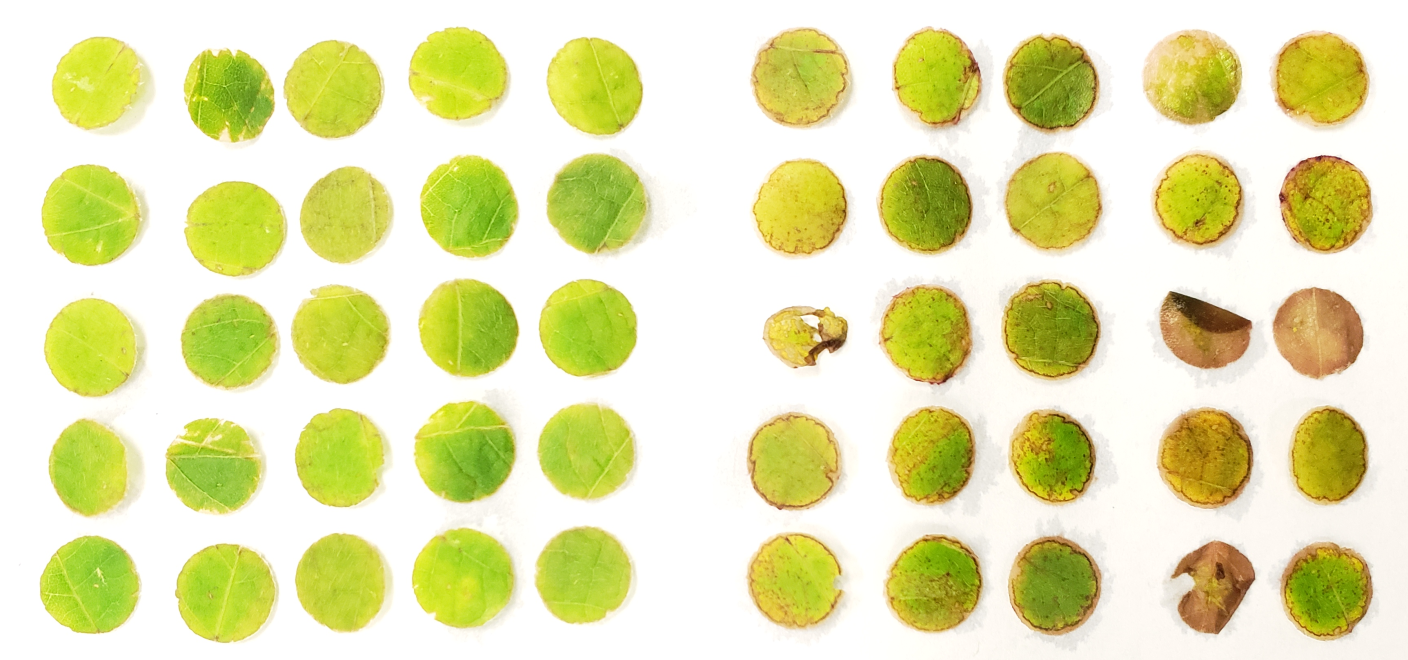 Variety 7
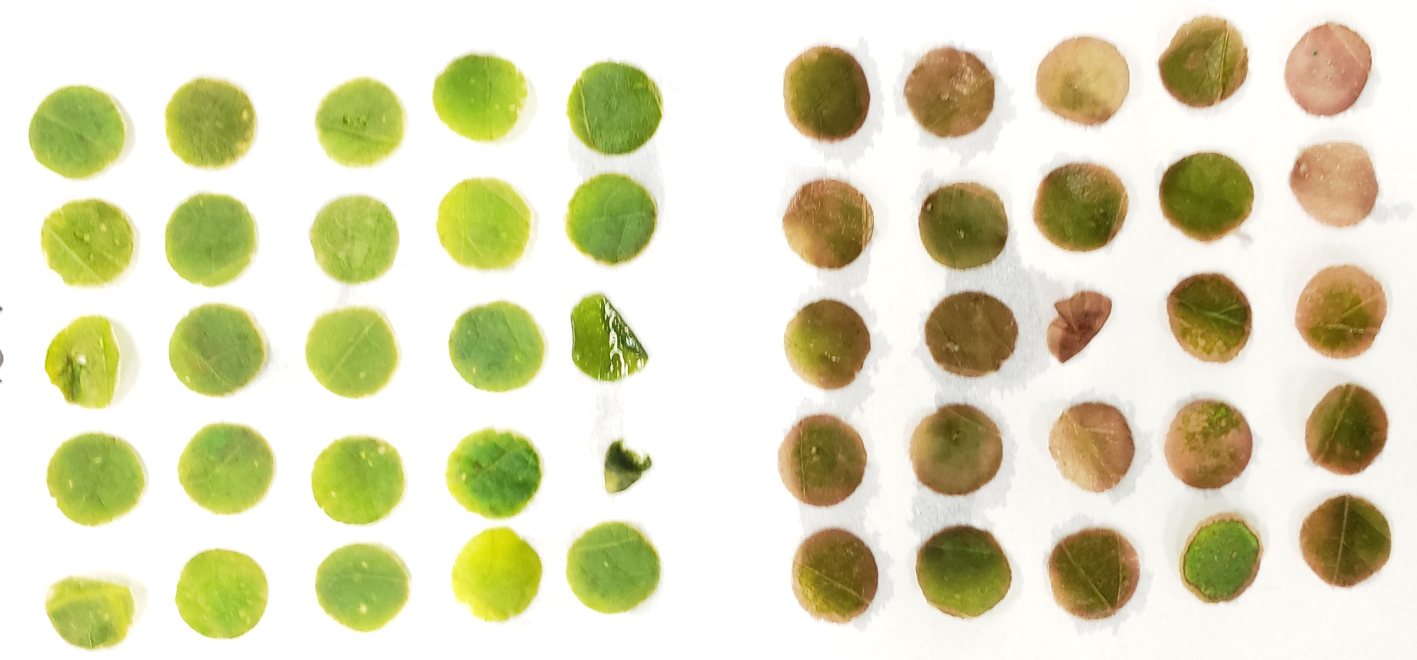 Variety 24
7
Soil Type And Resistance
7%
20%
8
Nutrition and Resistance
Pearson correlation = 0.635 (Strong)
P-Value = 0.000 (Significant)
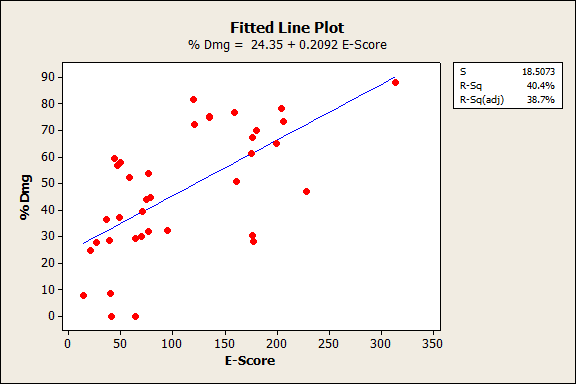 9
Soil and Resistance
10
Soil and Resistance
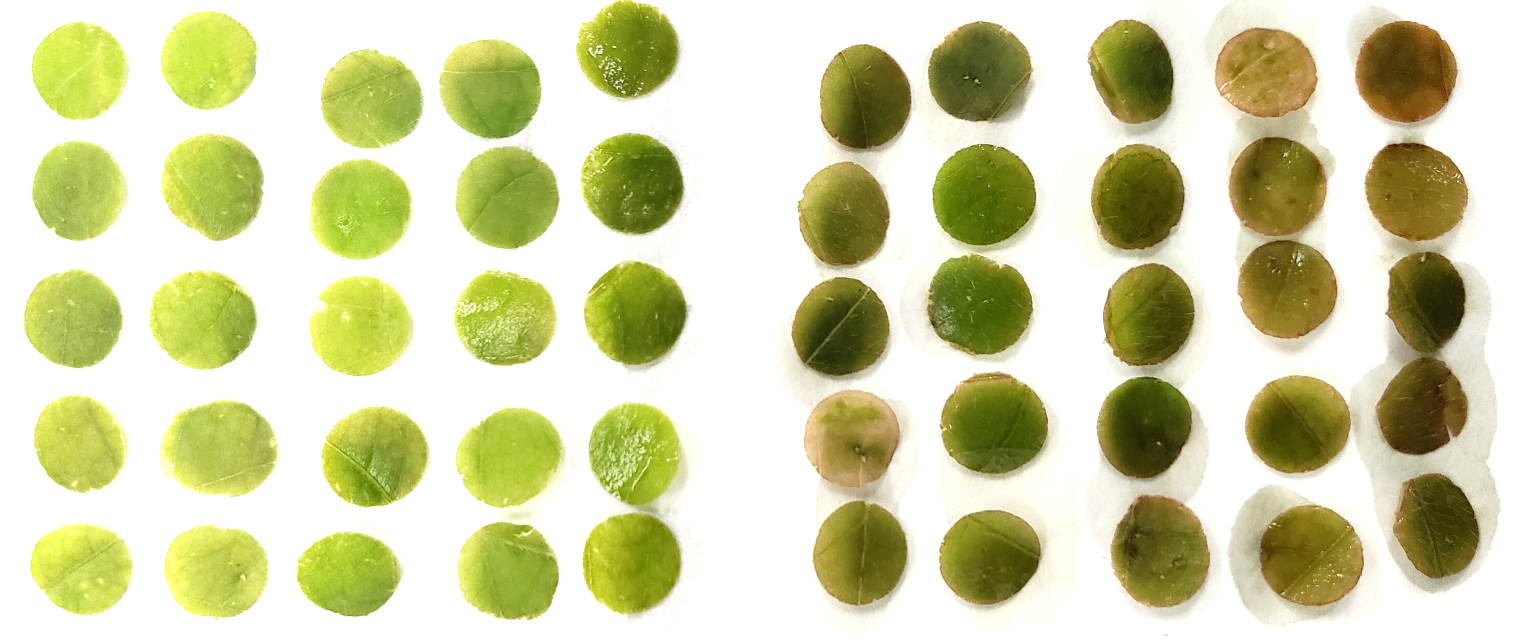 CTR
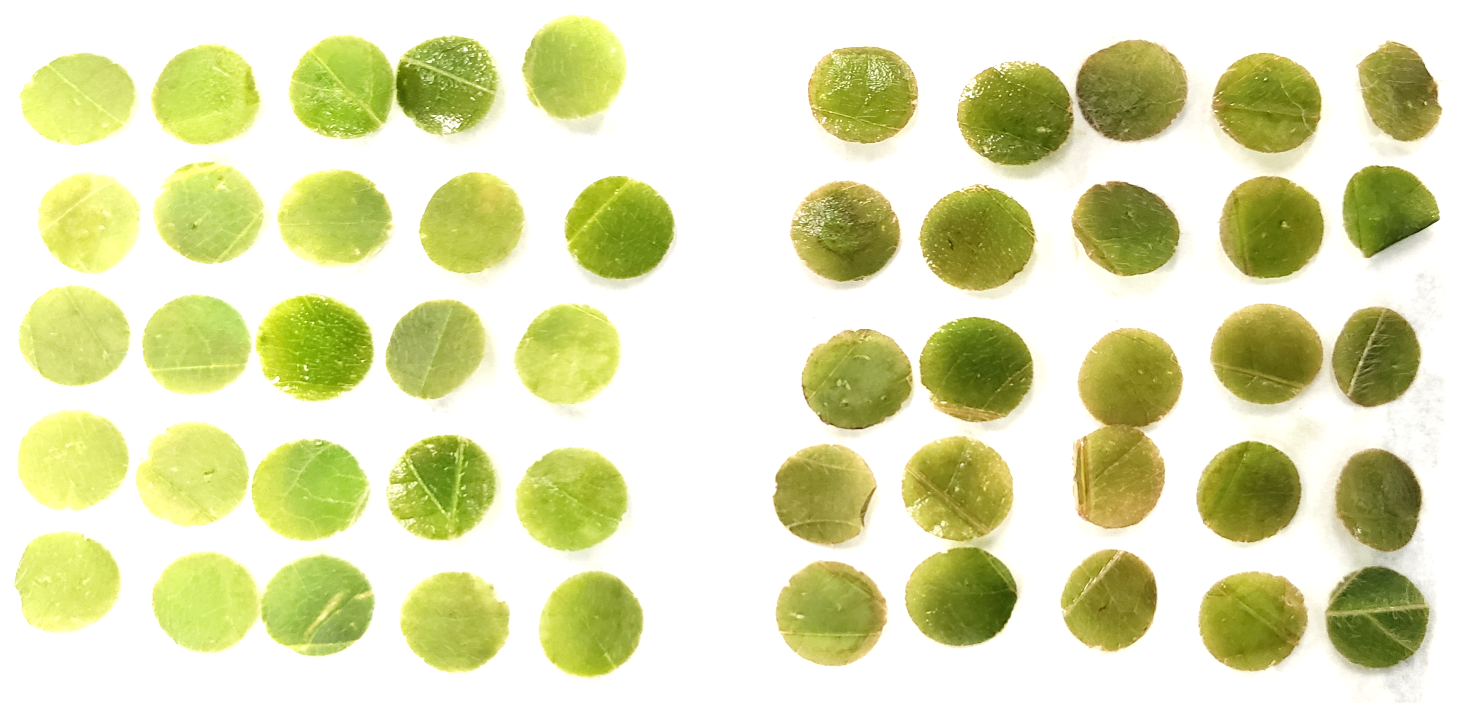 Iron
11
Collaborators
Dr. Trey Price
Dr. Thanos Gentimis
Dr. Blair Buckley
Dr. Tom Allen
Dr. John Rupe
Dr. Travis Faske
Dr. Xin-Gen Zhou
Dr. Pengyin Chen
Dr. Terry Spurlock
Dr. Ed Sikora
Dr. Heather Kelly
Dr. Leandro Mozzoni
Bob Holland
Dr. Liliana Florez 
Dr. Moldir Orazaly
David Moseley
Dr. Sara Thomas
Clark Robertson
Marija Zivanovic
Emily Pace
Ethan Hunt
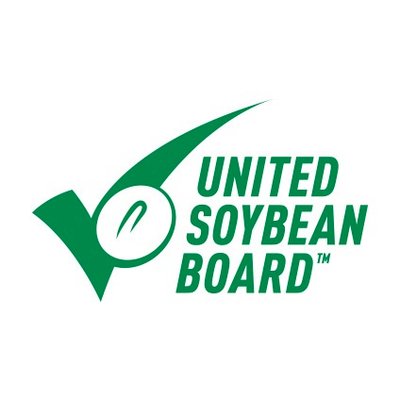 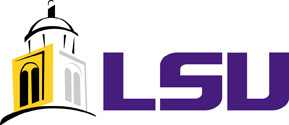 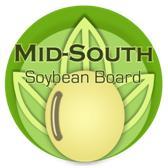 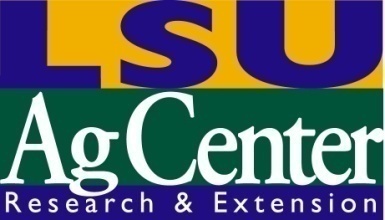